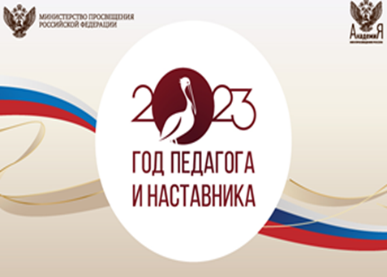 Лучшие педагоги школы по          результатам 2022/2023 учебного года
Учитель — это уникальная профессия, вне времени, моды и географии. Являясь одной из древнейших профессий, она остаётся нужной и востребованной по сей день. Как и всё на свете, со временем она претерпевает изменения. Согласно словарю Ожегова, учитель — это человек, который кого - либо чему-либо обучает. Учителя работают не только в школе, они передают знания в колледжах и институтах, школах искусств и других учебных заведениях. 
Какой он современный педагог? Современный педагог – это человек интересный, понимающий, любящий свой предмет, умеющий использовать новые технологии и находить подход к каждому ученику.
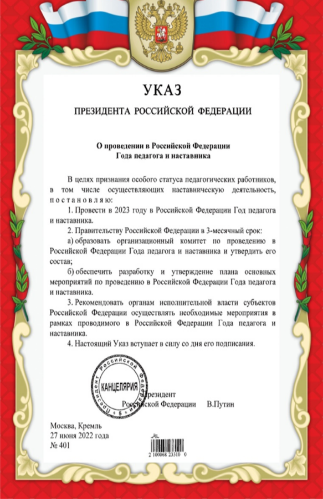 НОМИНАЦИЯ
Классные руководители, классы которых победили в проекте «Класс года» в 2022/2023 уч. году
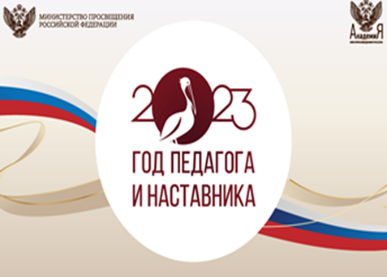 Лучшие педагоги школы по результатам    участия в проекте «Класс года»
Кредо: «Учитель – это человек, который может делать трудные вещи легкими»
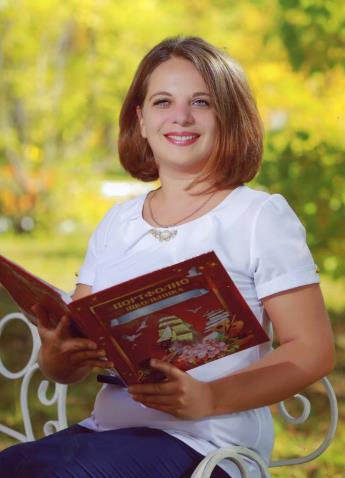 2Б –  класс-победитель среди параллели вторых  классов.
Елена Федоровна Квашина, учитель начальных классов
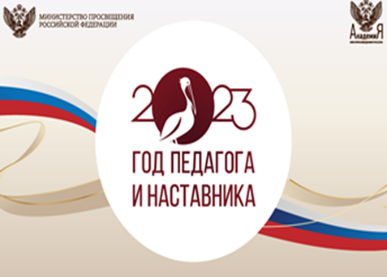 Лучшие педагоги школы по результатам    участия в проекте «Класс года»
Кредо «Скажи мне – и я забуду, покажи мне – и я запомню, дай мне действовать самому – и я научусь»
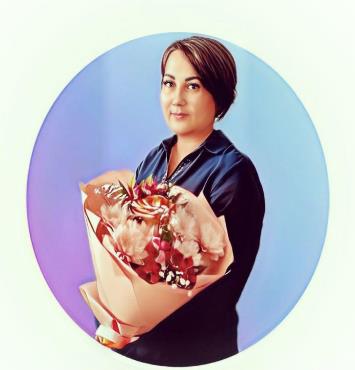 3Б – класс-победитель среди параллели третьих классов.
Марина Игоревна Крюкова,
учитель начальных классов
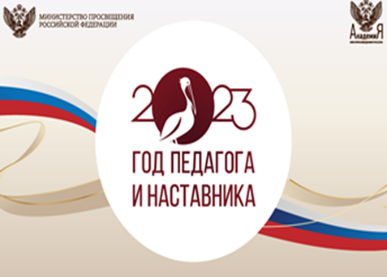 Лучшие педагоги школы по результатам    участия в проекте «Класс года»
Кредо: «Настоящий учитель тот, кто способен спуститься с высот своих знаний до незнания ученика и вместе с ним совершить восхождение»
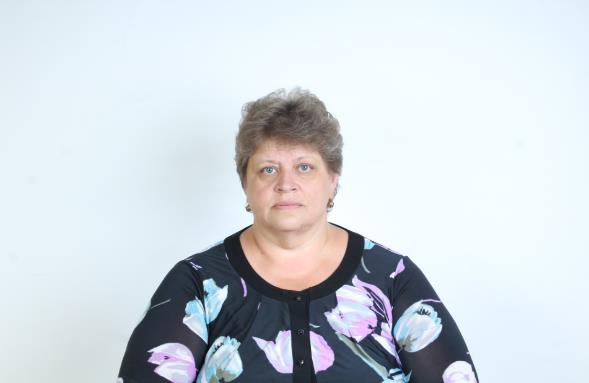 4А – класс-победитель среди параллели четвертых классов.
Елена Сергеевна Белик,
учитель начальных классов
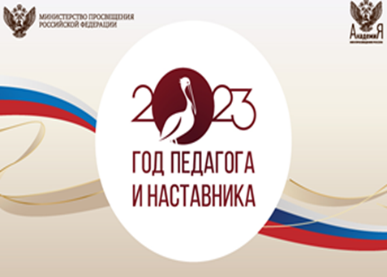 Лучшие педагоги школы по результатам    участия в проекте «Класс года»
Кредо: «В любой ситуации умей поставить себя на место ученика. Будь великодушным к тому, кто оступится».
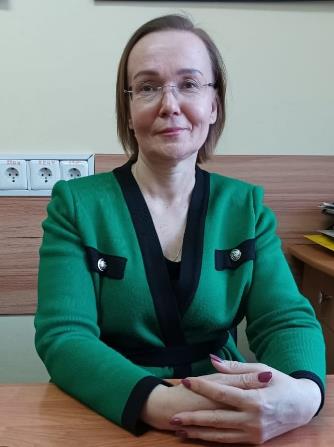 5Б –  класс-победитель среди параллели пятых  классов.
Елена Львовна Воробьева,
 учитель обществознания
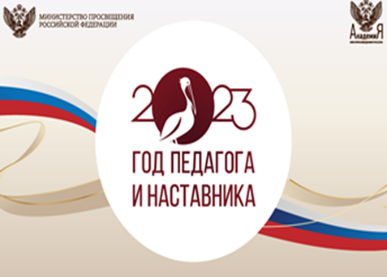 Лучшие педагоги школы по результатам    участия в проекте «Класс года»
Кредо: «Если не умею, учусь сама. Если умею, учу других, совершенствую себя»
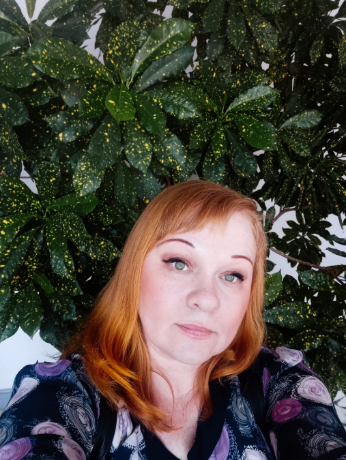 7В –  класс-победитель среди параллели седьмых  классов.
Наталья Александровна Муллер,
учитель биологии
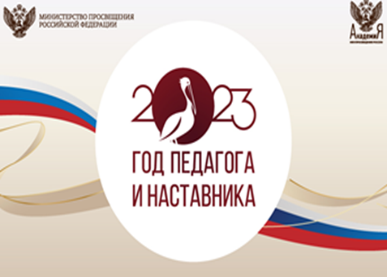 Лучшие педагоги школы по результатам    участия в проекте «Класс года»
Кредо: «Относись к ученику так, как хочешь чтобы относились к твоему ребенку»
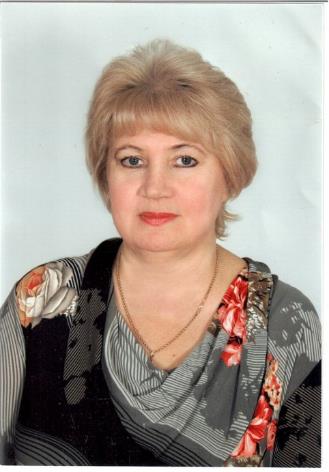 9Б –  класс-победитель среди параллели девятых  классов.
Раиса Павловна Нестерова,
учитель математики